2021District 5520Conference
Foundation Committee Report
Tom Walker
District Foundation Committee Chair (2019-2021)
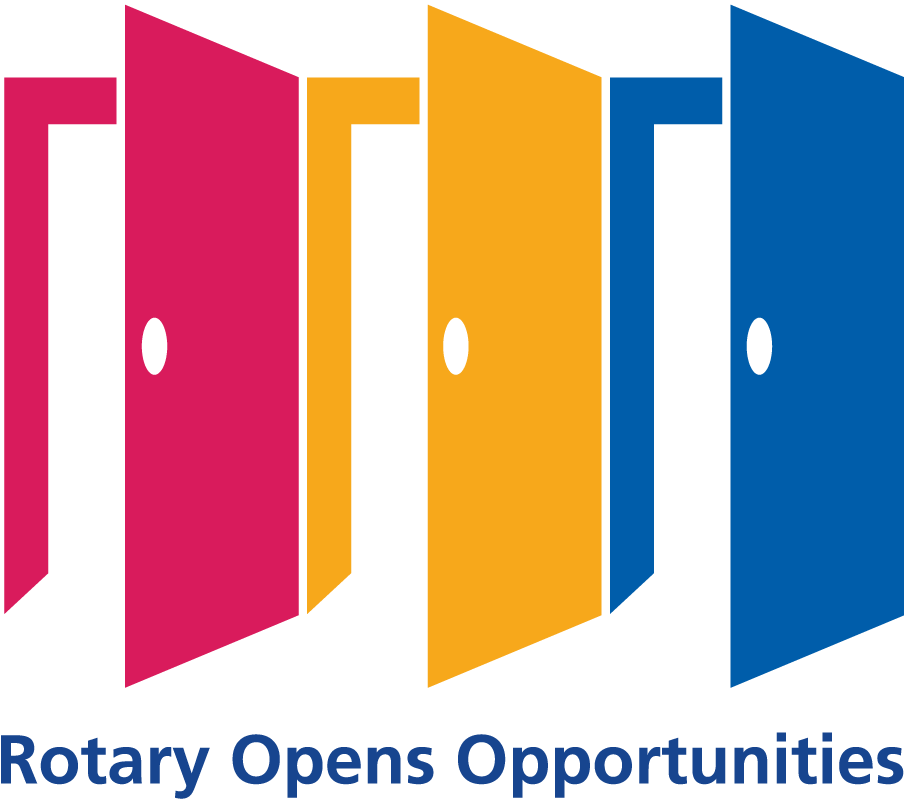 1
Foundation Committee Report
FY20 Use of District Designated Funds (DDF)
	- District Grant							     $117,946.00
	- Global Grants								  $53,216.00
	- Polio Plus										  $10,000.00
													Total	$181,162.00
2
Foundation Committee Report
FY20 District Grant
	- TRF $117,946.00
	- 37 Grants/35 Clubs						   $117,946.00
	- D5520 Administration						  		$0.00*
												Total	   $117,946.00
									* Clubrunner® Grant Module Paid From D5520 Funds
3
Foundation Committee Report
Global Grants
	- $53,376 to Fund 6 Global Grants worth $321,455
	- Closed 5 Global Grants worth			    $186,434
4
Foundation Committee Report
Applied for Disaster Response Grant
	- Approved 10 July 2020
	- $25,000.00
5
Foundation Committee Report
Rotary Foundation Giving
	- APF			$318,156.58 or  $137.61/capita
	- Polio		  $72,279.16 or    $30.83/capita
	- Grants		  $14,359.25
	- Endowment  $3,290.90 or	  $1.23/capita
	          Total	$407,084.98 or  $176.07/capita
31 Clubs Achieved $100/capita APF
6
Foundation Committee Report
Recognition For The Rotary Foundation Giving
	Top 3 APF Giving Clubs
		- Albuquerque 					        $601.61/capita
		- Albuquerque Del Norte			   $309.40/capita
		- Albuquerque Del Sol			   	   $242.67/capita
	Eleven Clubs Received Banner Recognition For APF
	Ten Clubs Received “Make History Today” For Polio
7
Foundation Committee Report
Two Peace Candidates
	- Nominated by Los Alamos & Santa Fe

Jaclyn McAlester @ Int’l Christian University (Tokyo)
8
Foundation Committee Report
Annual Assessment of D5520 Committee
	- D5520 Foundation Audit Committee
		-- Rob Butler, Cyndi Maestas Henry, Paul Christensen & Kimberly Warren
	- No Deficiencies
		-- Some Recommendations for Current Year
9
Foundation Committee Report
QUESTIONS?
10
2021District 5520Conference
Changes to the World Fund
Tom Walker
District Foundation Committee Chair (2019-2021)
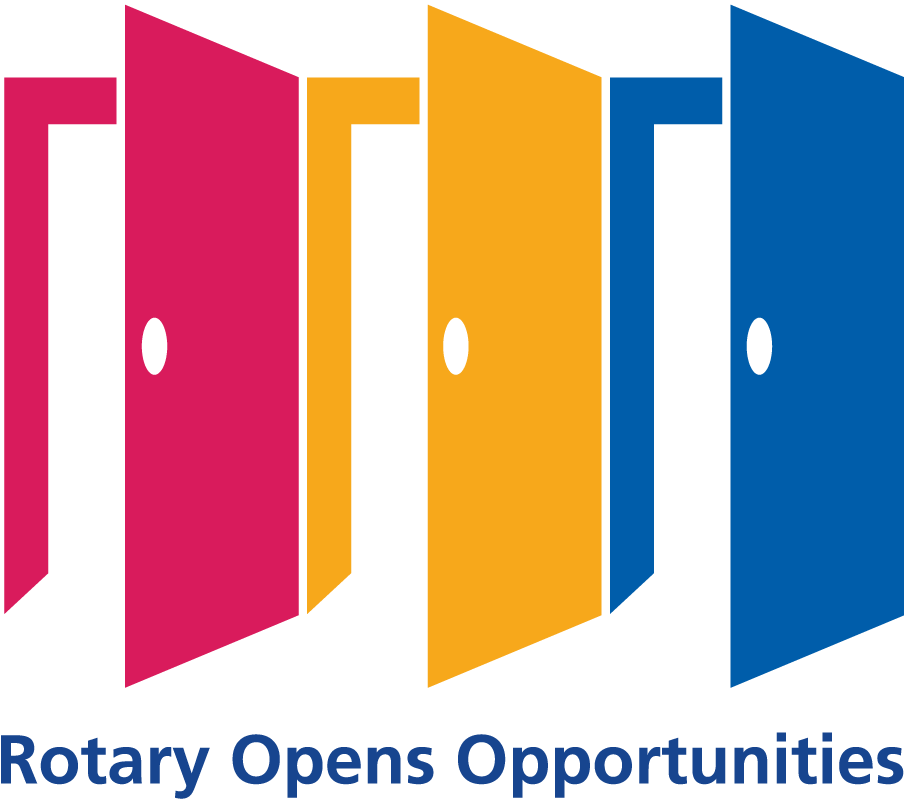 11
What Happened to the World Fund?
Trustee Changes to World Fund (effective 1 July 2021)
	- WHY???
			-- Extraordinary Growth in Global Grants
				• FY14 Global Grants – 868 grants/$47.3M
				• FY20 Global Grants – 1,359 grants/$95.6M
				• FY21 Global Grants – 2,800 grants expected
12
What Happened to the World Fund?
Trustee Changes to World Fund (effective 1 July 2021)
	- Match PolioPlus DDF @ $0.50 (vs current $1.00)
	- Match Global Grant DDF @ $0.80 (vs $1.00)
			-- WF Matching of DDF through 30 June 2021 if:
				• Submitted by 31 May 2021 AND;
				• Approved by 30 June 2021 EXCEPT;
				• Global Scholarships APPROVED by 30 June 21
13
What Happened to the World Fund?
Trustee Changes to World Fund (effective 1 July 2021)
	- Equally share 5% operating cost between DDF & WF
		 -- Effective 1 July 2023
	  -- 2.5% from DDF; 2.5% from World Fund
	- Unused DDF (after 5 years) redirected to WF or other
		 -- Effective 1 July 2026
	  -- First In, First Out
	  -- Apparently No Impact on D5520
14
What Happened to the World Fund?
Conclusions:
	- Trustee changes are necessary
	- Matching changes will impact Global Grants
	- Minimal impact of most changes to D5520
15
What Happened to the World Fund?
QUESTIONS?
16